Biochemistry DepartmentFaculty of Dentistry
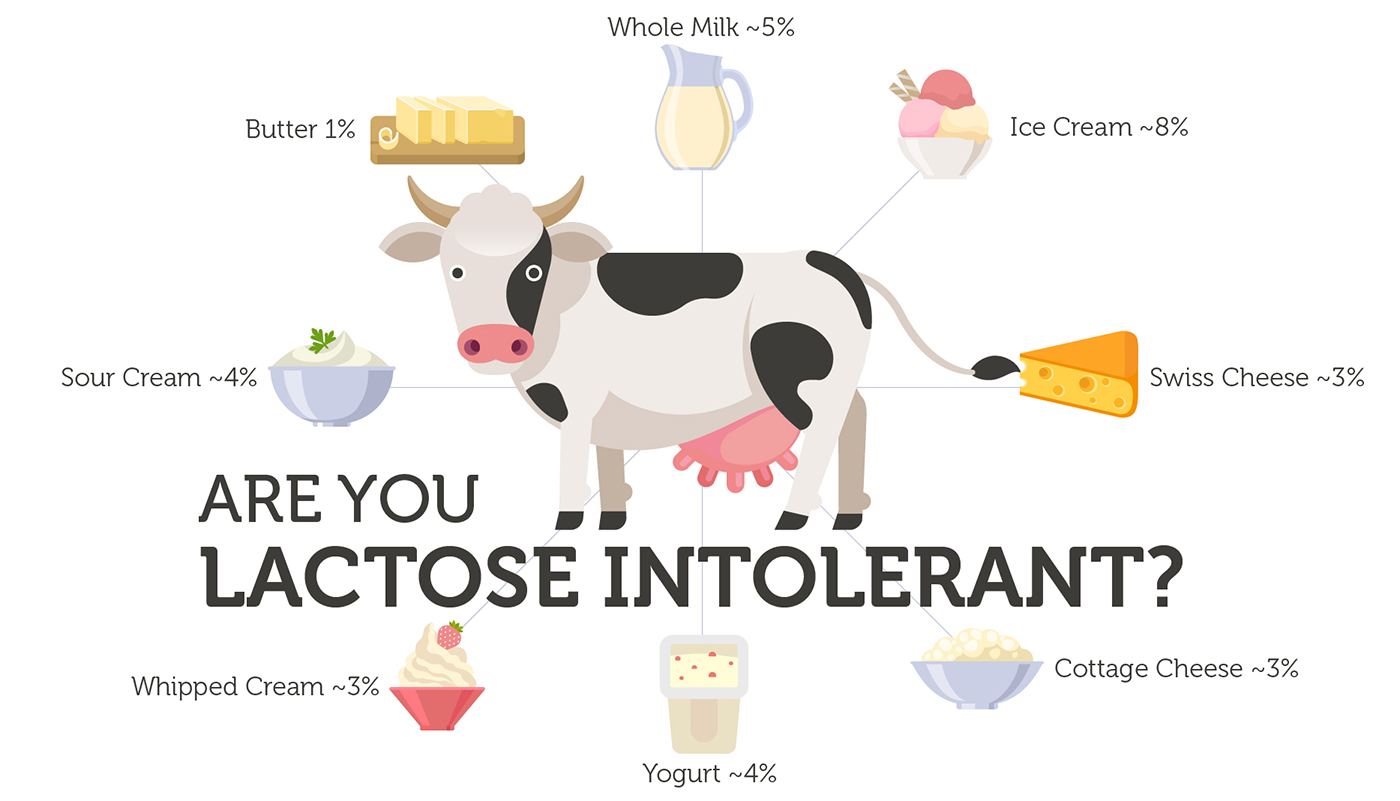 Lactose Intolerance
Lactose Intolerance= lactase enzyme deficiency
Lactose Intolerance symptoms
Abdominal distension 

Lactose                                      CO2 (Distension)

Diarrhea 
CO2 + H2O = Carbonic acid (Diarrhea)
Fermentation
[Speaker Notes: The accumulated lactose will be fermented and lead to the formation of CO2 gas which is the main cause for the abdominal distension. Then CO2 and H2O will form carbonic acid which will cause diarrhea.]
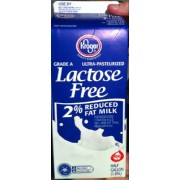 Treatment
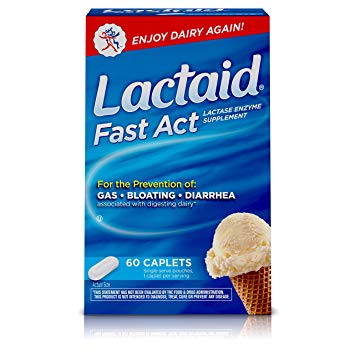 Lactose free milk
Drugs containing lactose enzyme
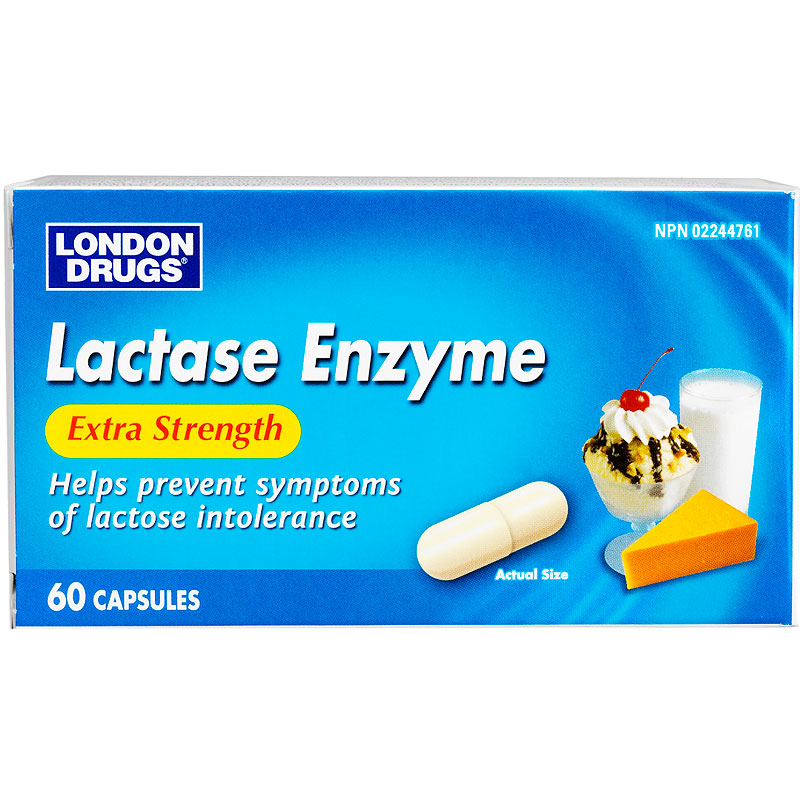 Lactose Intolerance Case
- A mother visited the pediatrician complaining that her one- week- old child infant is suffering from abdominal distension and diarrhea. The attacks occurred shortly after breast- feeding. 
a-What would the possible cause for such case? 

b- How could these attacks be prevented?


 c- Can the baby drink milk later on?
Lactose Intolerance
Lactose free milk
Yes he can, by giving the baby a drug containing lactase enzyme
H2O2 can be found in Egyptian beans, Anti malarial drugs, Aspirin , Sulfonamide
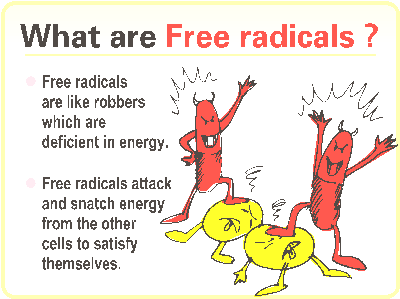 H2O2              H2O + O (free radical)
How does the body defeat H2O2?
Glutathion Peroxidase
H2O2                                        2H2O + Oxidized glutathione

Oxidized glutathione  + NADPH                                    Reduced glutathione

What is the difference between NADP and NAD?
Glutathion Reductase
[Speaker Notes: Reduced glutathione is regenerated with the help of NADPH. NADPH can be generated from HMP Shunt]
HMP Shunt (for Free radical Scavenging)
Glucose 6 Phosphate
Glucose 6 Phosphate dehydrogenase
(G6PD)
Then NDPH will regenerate the reduce glutathione to defeat H2O2
Ribose 5 Phosphate + CO2 + NADPH
G6PD deficiency
The free radical from H2O2 will target the RBCs leading to hemolysis
There is no treatment
Favism Cases
A two – year old child had his first meal of Egyptian beans. Shortly after the meal he was pale, drowsy and fainted. Hemoglobin was as low as 4.0 gram/dl. Urine color was not appreciably changed, but sclera was yellow.
 a- What is the biochemical pathway affected?
 
b- What is the defective enzyme?
HMP Shunt
Glucose 6 Phosphate dehydrogenase
[Speaker Notes: Hemoglobin for a two year old child should be 12 not 4 !! Which means he has sever hemolysis]
c- What is the biochemical basis for hemolysis?

HMP is very important for production of NADPH, which in turn provides reduced glutathione for removal of H2O2 and thus protects the cell from the oxidative damage. G6PD deficiency will lead to decreased NADPH. Thus exposure of RBCs to oxidizing agents in beans produces RBCs lysis and development of anemia.
A medical student develops hemolytic attack after taking the anti-malarial drug premaquine. This severe reaction is mostly likely due to:
G6PD Deficiency
Glycogen in liver
von Gierke disease
Glucose -1- Phosphate
Glucose-6- phosphate
In muscles  will not produce glucose, as it will undergo glycolysis and produce energy
Glucose-6- Phosphatase
Glucose
von Gierke disease
A disease caused by deficiency in Glucose-6- Phosohatase enzyme which prevent the formation of glucose.  That is why the patient will need a source of glucose every 2 hours.
von Gierke disease symptoms
The patient can not fast. 
Enlargement of liver and kidney due to the accumulation of glycogen
Hyperlipidemia and hypercholestremia due to gluconeogenesis.
There is no treatment
von Gierke disease cases
A three years old child is complaining from fainting attacks during fasting, associated with tremors and cold sweats. Ultrasound examination revealed enlargement of both liver and kidneys. Blood analysis revealed elevated fatty acids and cholesterol. 
1- What is the name of the disease? 
2- What is the defective enzyme? 
3- Explain the cause of fainting attacks.
(Von Geirke'disease)
(G6phosphatase).
(hypoglycemia)
[Speaker Notes: Fainting can be due to endogenous causes such as hypersecretion of insulin which led to hypoglycemia. Moreover, It could be due to exogenous cause such as an overdose of insulin shot or oral hypoglycemic drug which also led to hypoglycemia.]